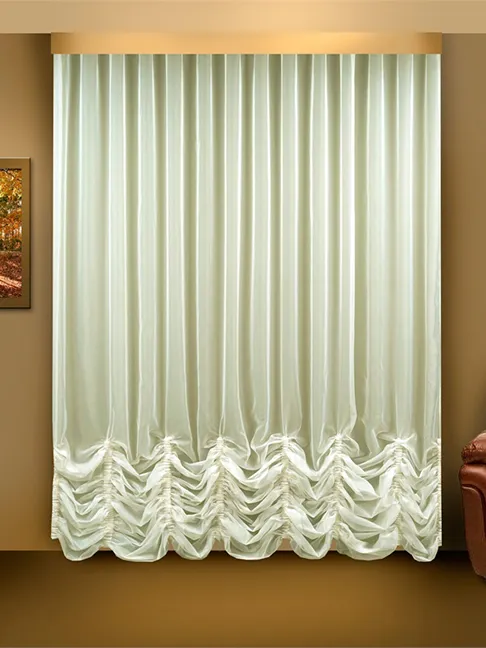 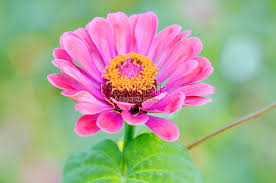 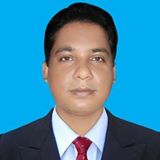 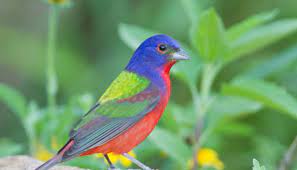 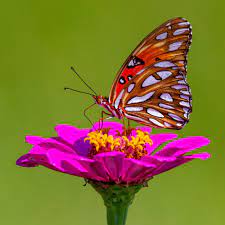 সকলকে
অভিনন্দন
ও
শুভেচ্ছা
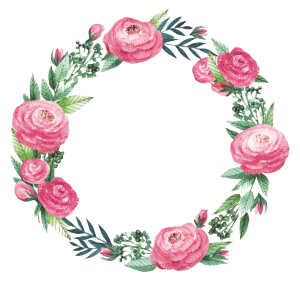 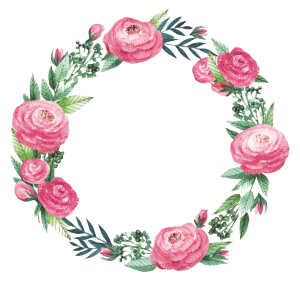 পরিচিতি
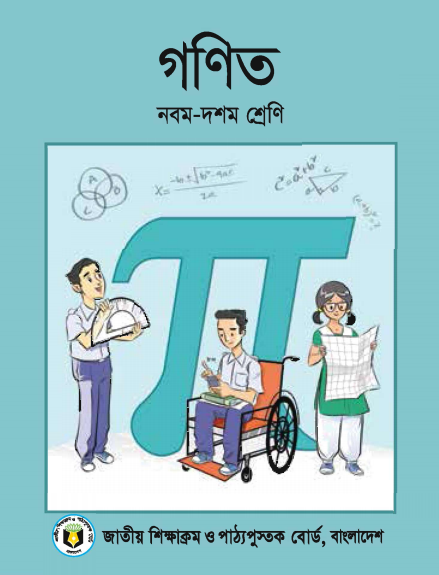 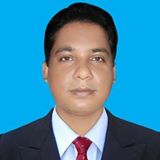 পাঠ পরিচিতি
শিক্ষক পরিচিতি
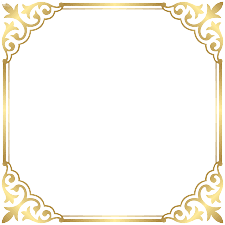 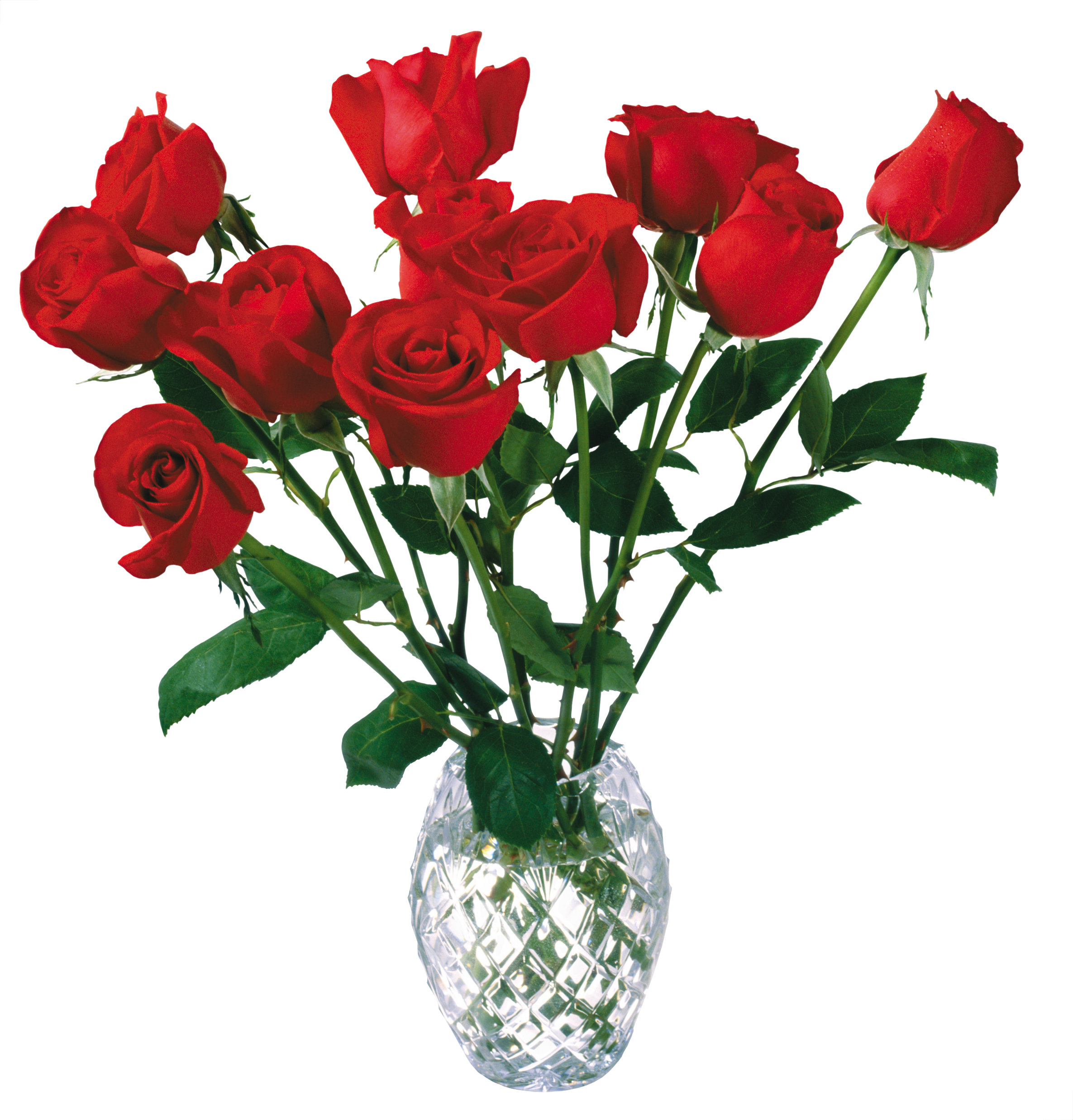 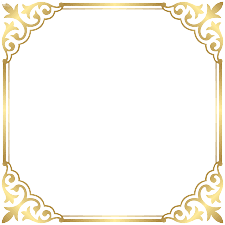 মো:বিশারত আলী
সিনিয়র সহকারী শিক্ষক (গণিত)
চাঁচড়া মাধ্যমিক বিদ্যালয়
কালীগঞ্জ,ঝিনাইদহ।
মোবাইল:01711352632
শ্রেণি:নবম ও দশম
বিষয়:সাধারণ গণিত
অধ্যায়:বীজগাণিতিক রাশি
অনুশীলণী:3.1
সময়:50 মিনিট
তারিখ:06/09/2021 ইং
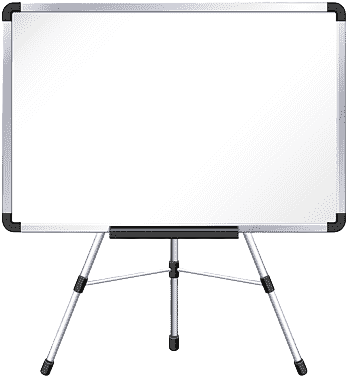 আজকের পাঠ
বীজগাণিতিক রাশি
বর্গ সংবলিত সূত্রাবলীর প্রয়োগ
শিখন ফল
01          বীজগণিতীয় সুত্রাবলি ব্যাখ্যা করতে পারবে।
02          বীজগণিতীয় রাশির অনুসিদ্ধান্ত ব্যাখ্যা করতে পারবে।
03          বীজগণিতীয় রাশির অনুসিদ্ধান্ত ব্যাবহার করে সমস্যা সমাধান করতে পারবে।
বীজগাণিতিক রাশি
বীজগাণিতিক  রাশিতে ব্যবহৃত সংখ্যাগুলো ধ্রুবক (constant),এদের মান নির্দিষ্ট।   
বীজগাণিতিক  রাশিতে ব্যবহৃত অক্ষর প্রতিকগুলো চলক(variables), এদের মান নির্দিষ্ট নয়, এরা বিভিন্ন মান ধারন করতে পারে।
বর্গ সংবলিত সূত্রাবলি
অনুসিদ্ধান্ত সংবলিত সূত্রাবলি
বর্গ নির্ণয়
সরল নির্ণয়
অনুসিদ্ধান্ত প্রমাণ
বর্গসূত্রের সম্প্রসারণ
বর্গসূত্রের সম্প্রসারণ এর অনুসিদ্ধান্ত
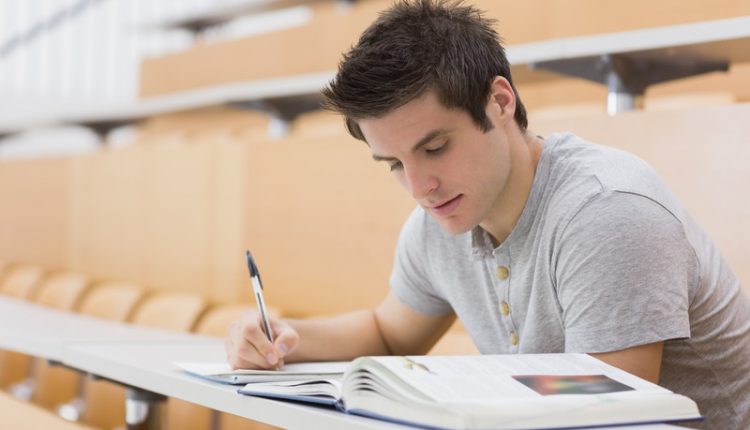 একক কাজ
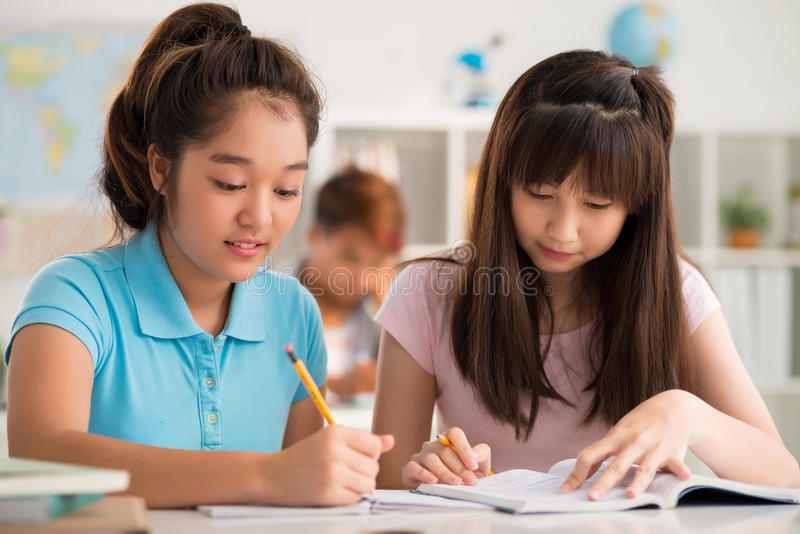 জোড়ায় কাজ
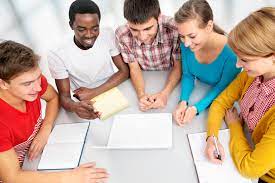 দলীয় কাজ
সৃজনশীল প্রশ্ন:
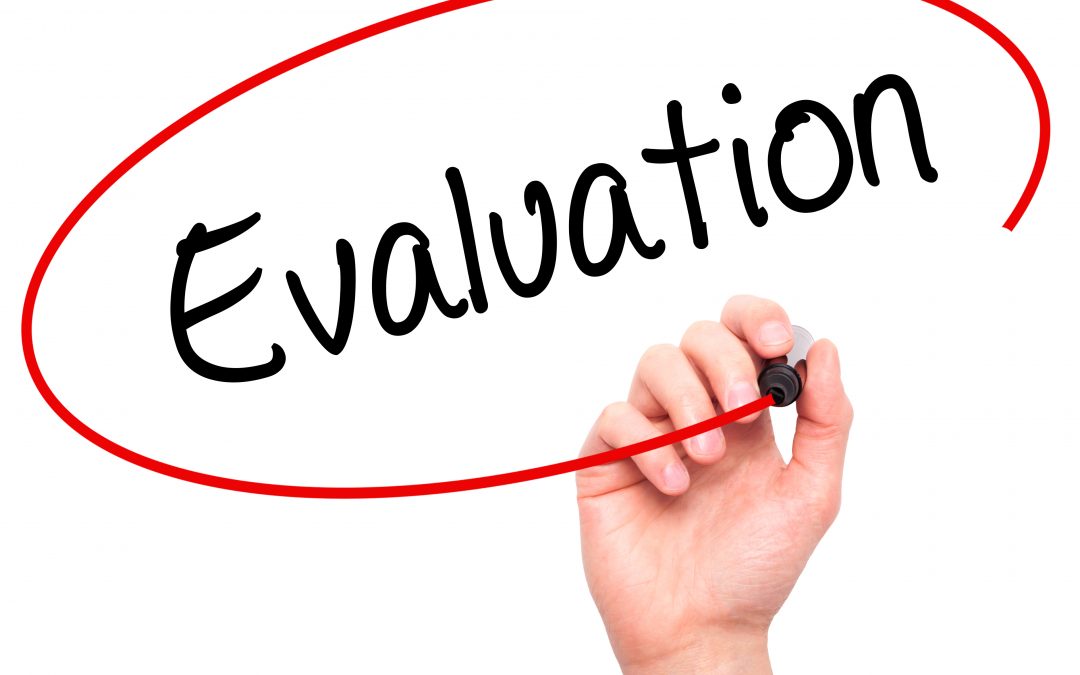 মূল্যায়ন
ঘ
ক
খ
গ
ঘ
খ
গ
ক
ঘ
গ
ক
খ
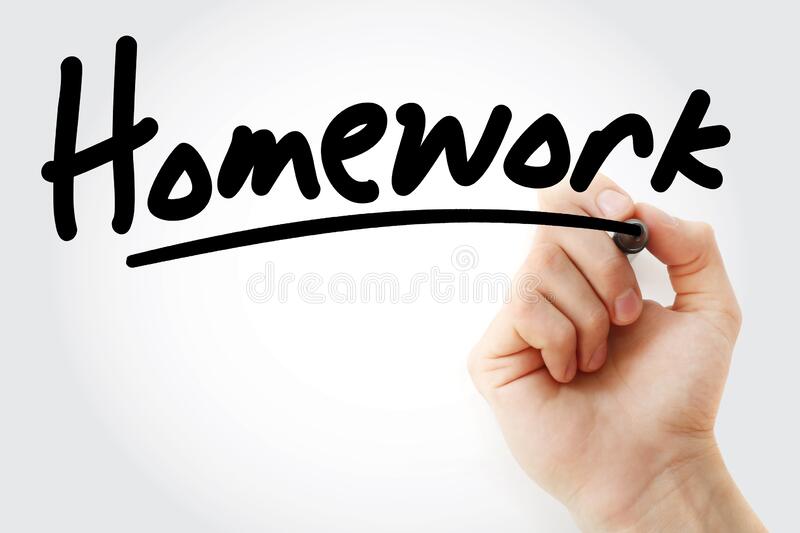 বাড়ির কাজ
সুন্দর ভাবে পাঠ গ্রহন করার জন্য সকল শিক্ষার্থীকে ধন্যবাদ
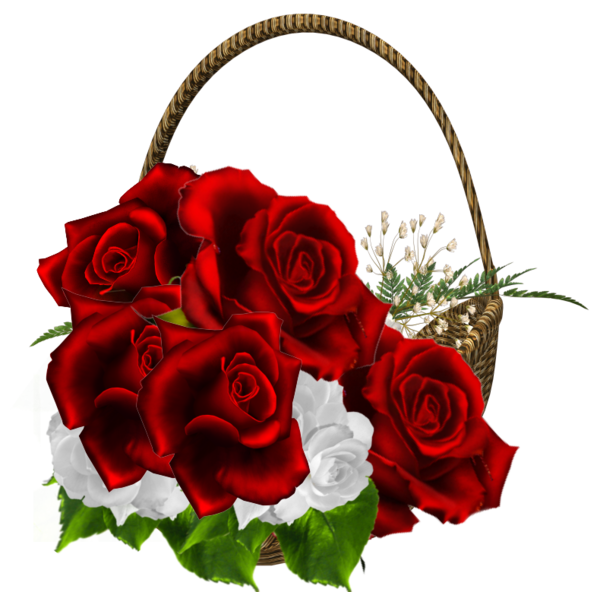 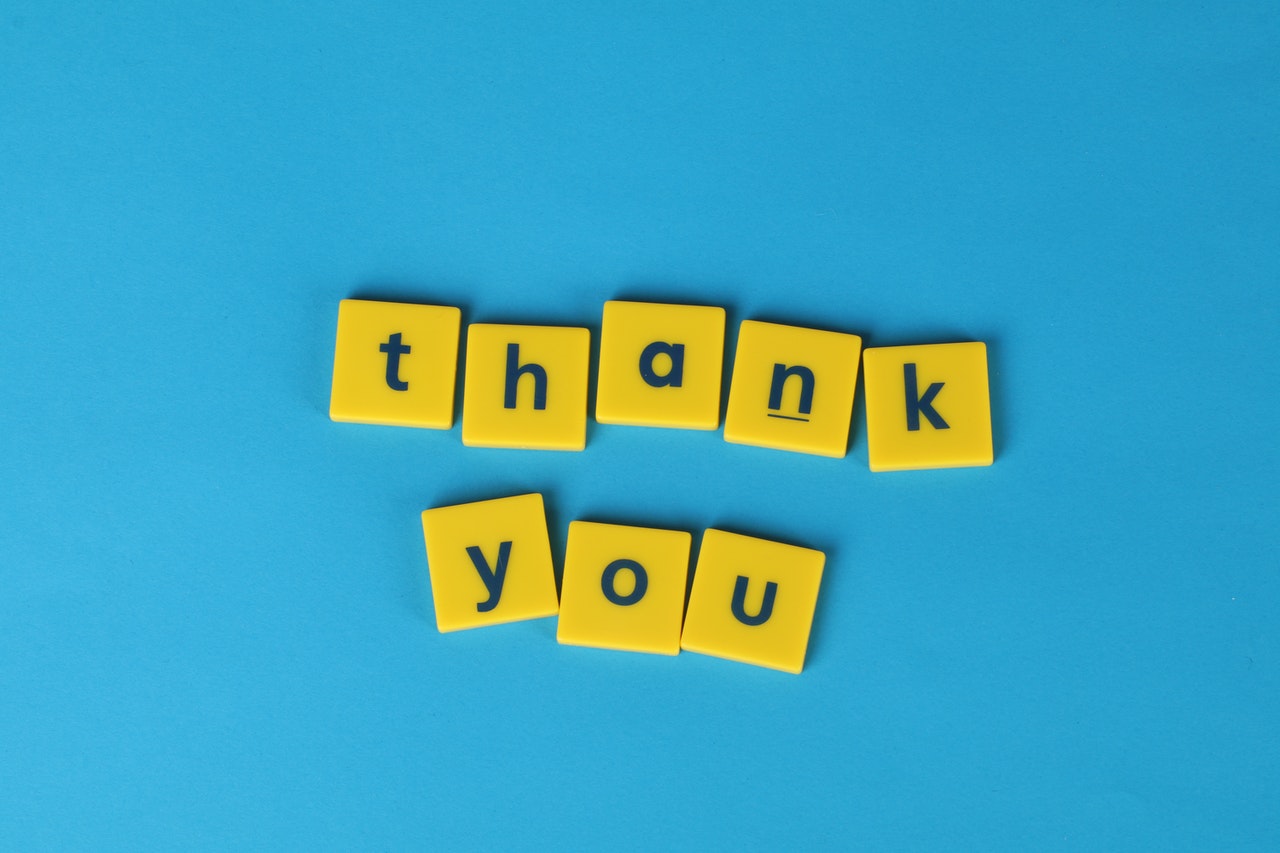 আবর দেখা হবে